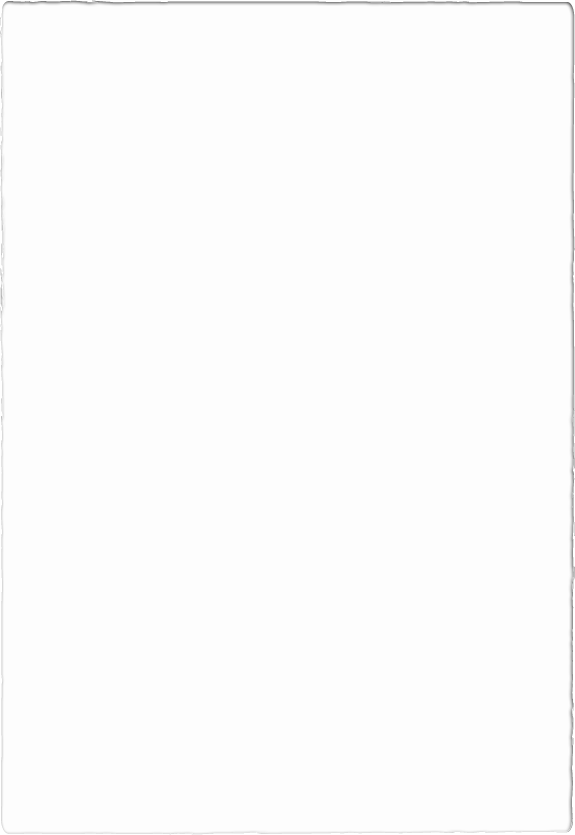 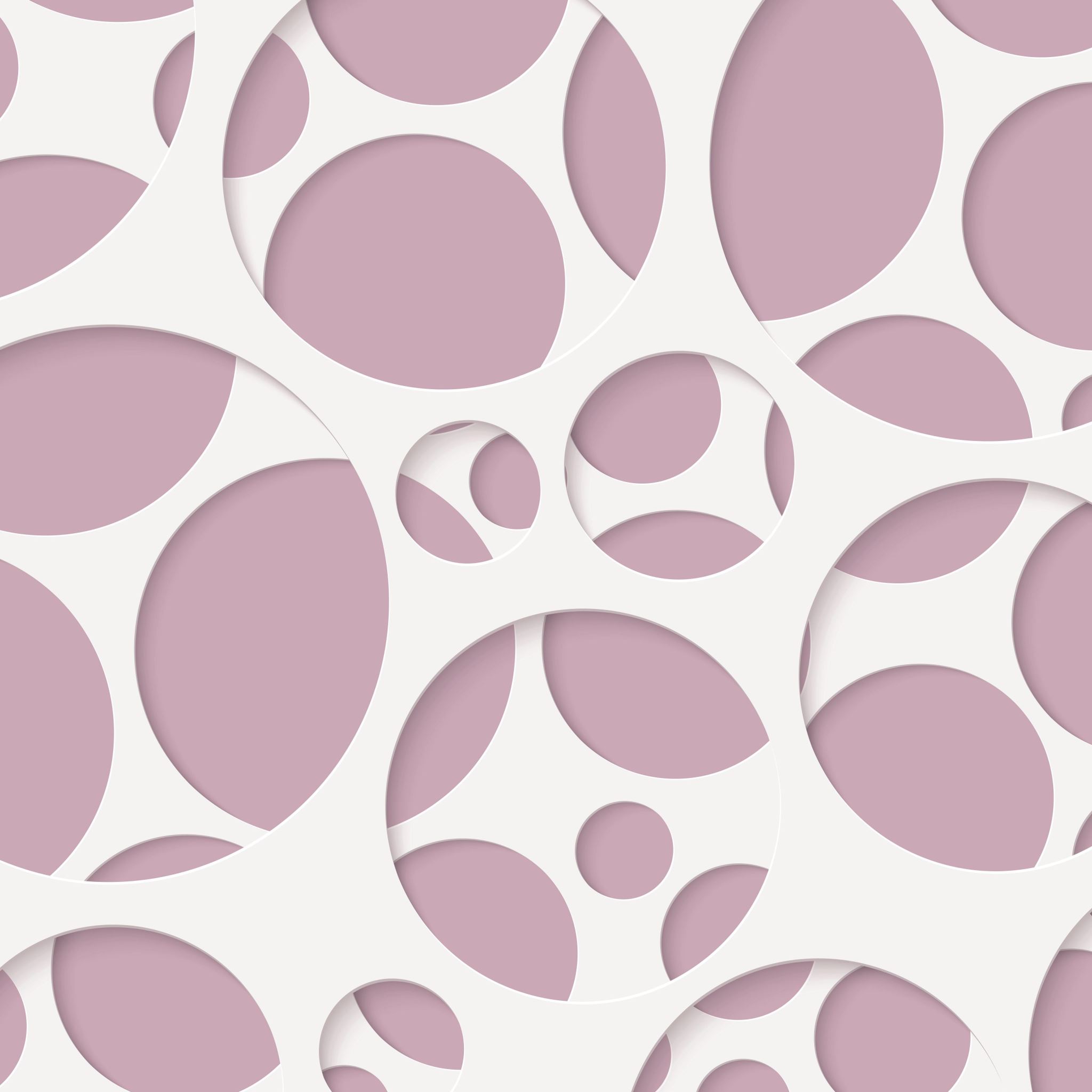 English 1 and II (resources/weekly assignments)
Ms. Loredo & Mr. Fernandez Classes
Welcome
Hey guys,  welcome to our virtual classroom! Everything you will need in order to learn will be provided in this slideshow. Mr. Fernandez and I will update the slideshow weekly for you guys to keep up with all your coursework! At any time that you guys have an issue, please REACH OUT to us via email (mloredo@por-vida.org & rfernandez@por-vida.org) or on the classroom Instagram (@ms.loredo). On top of the coursework needed to be completed, we will also have skype or zoom sessions scheduled for you guys to interact with us virtually (we will give those times as soon as possible).  
PLEASE REMEMBER COMMUNICATION IS KEY!!!! If you need something it is important to let us know asap.
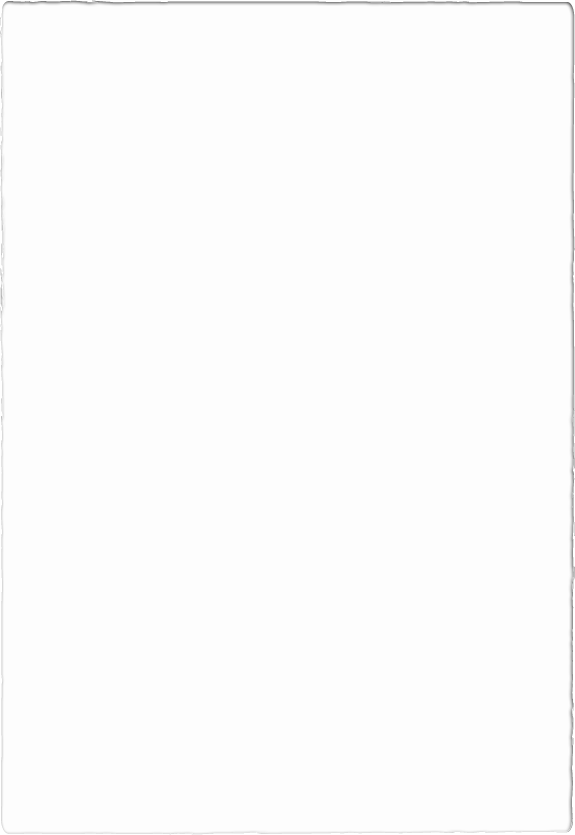 Don’t say we never let you use your phones during class…
Writing Structure Resources
Expository Writing Structure
Intro (hook, bridge, thesis)
Hook: Grabs reader attention
Bridge: Connects hook to thesis
Thesis: Tells the reader what they are going to read. (drives the essay)                     
Body Paragraph(s)
Topic Sentence
Concrete details
Commentary
Concluding Sentence
Conclusion
Wrap it up & restate thesis (short and sweet)
Persuasive Writing Structure
Intro (hook, bridge, thesis)
Hook: Grabs reader attention
Bridge: Connects hook to thesis
Thesis: Tells the reader what they are going to read. (drives the essay)                     
Body Paragraph(s)
Topic Sentence
Reasons/Evidence
Concrete details
Concluding Sentence
Counter-Argument
(Within the counterargument, you are simply going to shut down the opposing thoughts to what you are trying to persuade you readers to believe)

Conclusion
Wrap it up & restate thesis (short and sweet)
Reading Strategies
Read Questions First 
Annotate
Highlight/Underline key words and unfamiliar words
Eliminate TWO DUMB answers
Use THE DICTIONARY
Revision & Editing Understanding
What is the difference between editing and revision? We often use the two terms interchangeably and yet there are some important distinctions. True revision requires clarifying the writing to be clearer; as with editing you are correcting grammatical mistakes.
Editing
is on a sentence level, addressing problems with spelling, grammar, punctuation, or word choice.
An editor looks for "mistakes" and "fixes" them.  
On the EDITING portion of STAAR you DO NOT need to read the passage. Go straight to the questions and make the proper questions.
Revising
deals with the paper, considering strengths and weaknesses, arguments, focus and organization, support, and voice, as well as mechanical issues.
The purpose of of revision is to expand and clarify ideas rather than "correct" them.
Revision clarifies and focuses the writing making it clearer and more concise. 
On the REVISION portion of STAAR you MUST READ THE PASSAGE. Remember you must understand the passage in order to make the correct revisions. 
Go to the questions first and HIGHLIGHT the sentences they want you to read in STAAR, then begin reading the passage and answer the questions
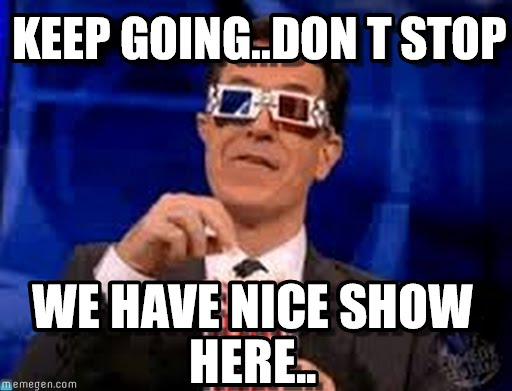 Resources
https://www.youtube.com/watch?v=xQtNpN8OZNo (reading strategies)
https://www.youtube.com/watch?v=3OZmS5tagok (revising & editing)
https://www.youtube.com/watch?v=c5IPrxafggQ (expository writing explanation)
https://www.youtube.com/watch?v=TwYXDVs_uOg (writing a topic sentence)
https://www.youtube.com/watch?v=6Ig32Ensl4I (How to write a counter-counter argument)
https://www.youtube.com/watch?v=Zd0tP2undNo (how to write a BOMB conclusion, for both expository and persuasive writing)
Week One Assignments
Daily Grade Assignment
https://tea.texas.gov/sites/default/files/STAAR-EOC-Apr2014Test-Eng1.pdf (click link or copy and paste into browser)
Read the passage (Hearing the Sweetest Songs) and answer questions 45-50.  
After reading & answering the questions,  please answer the short question on page 51. Answer must be between 5-6 sentences, providing textual evidence, and reasoning.
Please check answers and grade yourself (BE HONEST, cheating will not help you understand or allow me to give you the help you need.
https://tea.texas.gov/sites/default/files/STAAR-EOC-2014-Key-EngI.pdf (check your answers with this)
During skype/zoom session we will go over your responses together on WHY you selected your answer.
Assessment Assignment
Please write an expository or persuasive essay (CHOOSE THE ONE YOU ARE TESTING FOR)
Expository Essay Prompt: https://tea.texas.gov/sites/default/files/STAAR-EOC-Apr2014Test-Eng1.pdf (page 22)
Persuasive Essay Prompt: https://tea.texas.gov/sites/default/files/STAAR-EOC-2016Test-English%20II-f.pdf (page 21)
Remember to MAKE AN  OUTLINE FIRST!!! (next slide has examples from class)
Essays must be ONLY 26 LINES!!!
Expository essay (3-4 paragraphs)
Persuasive essay (4-5 paragraphs)
WRITE YOUR ESSAY HERE
https://www.gpisd.org/cms/lib/TX01001872/Centricity/Domain/11703/Lined_Paper%20for%20STAAR.pdf
If you click the link OR put into your browser, you can type write into the document. If you are having difficulty, just write on regular lined paper.